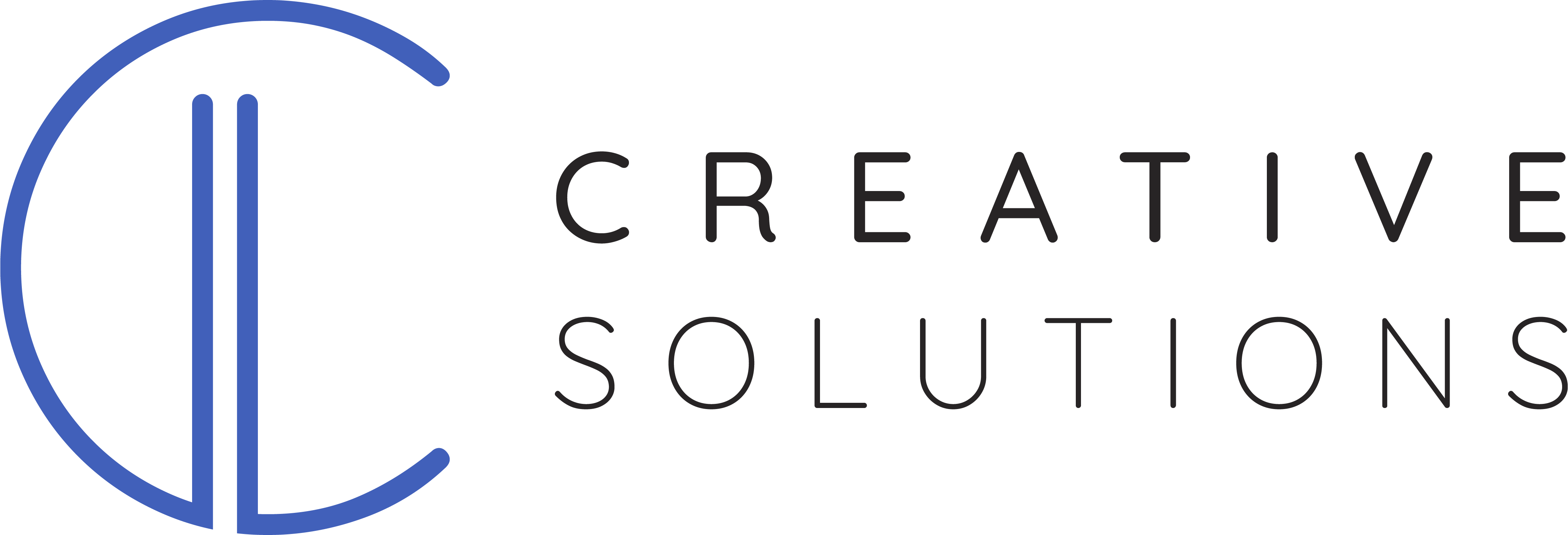 THE ENHANCED RETAINER: MULTI-CHANNEL COMMUNICATIONS THAT REACHES EVERY EMPLOYEE
The Enhanced Retainer is a multi-channel solution designed to deliver benefits messaging through a combination of print, web, and video. This retainer ensures that your communication is clear, engaging, and accessible across all employee touchpoints. Whether you’re addressing complex plan details or diverse demographics, this package helps you deliver consistent and effective communication, leaving no employee behind.
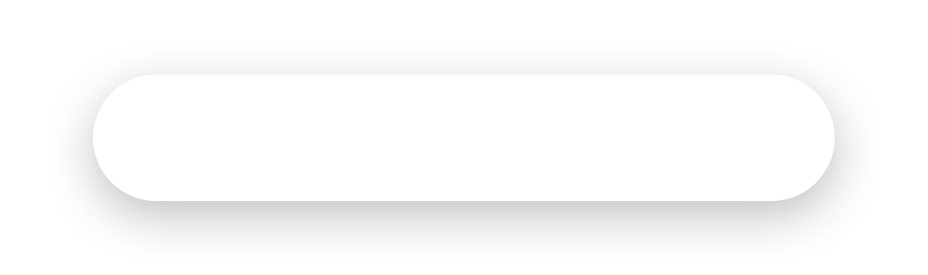 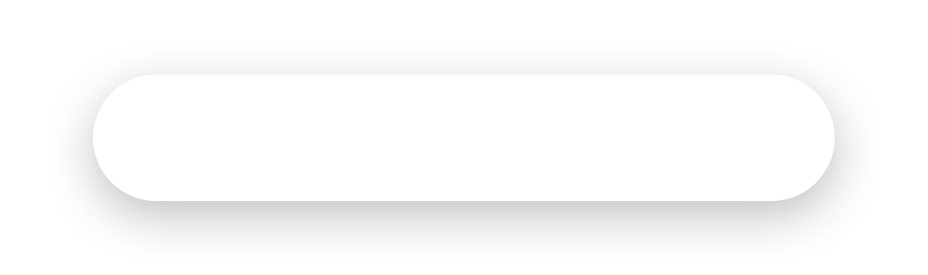 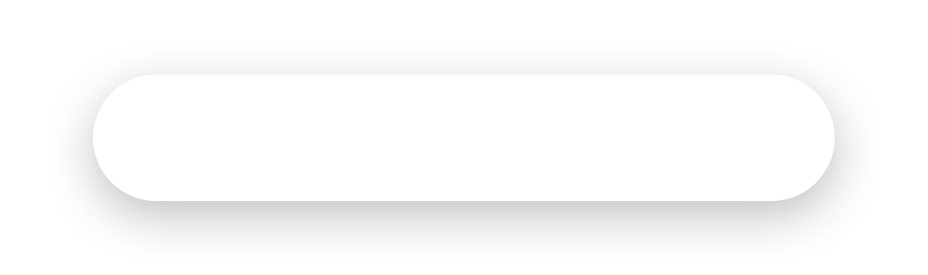 WHAT’S INCLUDED ($30k)
WHY THIS RETAINER IS A FIT FOR YOU
For organizations with a broad or diverse workforce, The Enhanced Retainer offers the flexibility and reach to communicate effectively across platforms. By leveraging multiple channels, this package ensures employees have access to the information they need, presented in ways that resonate with them, empowering them to make informed benefits decisions.
Webinar(s)
(Versions included)
Up to 5 Collateral Pieces
(Versions Included)
1 Guide
(Custom Covers & Writing Support)
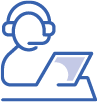 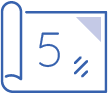 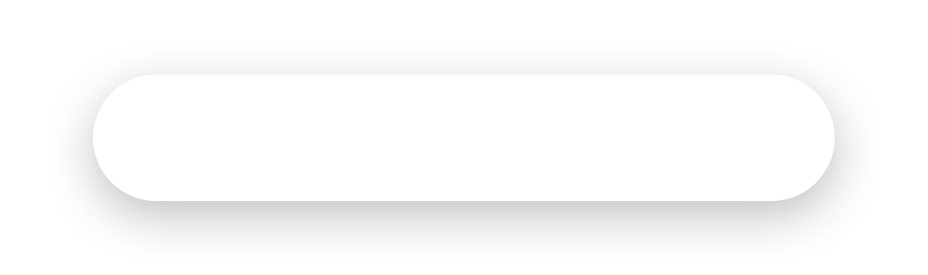 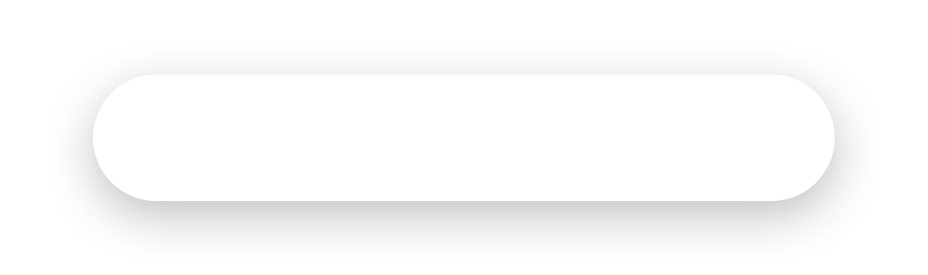 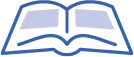 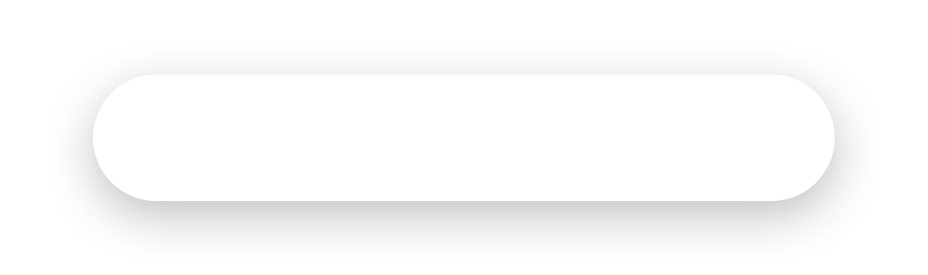 “Benefit News”
Monthly Newsletters
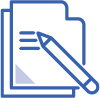 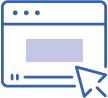 Hosted Flipbook
1 Custom OE Video(s)
(Versions included)
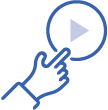 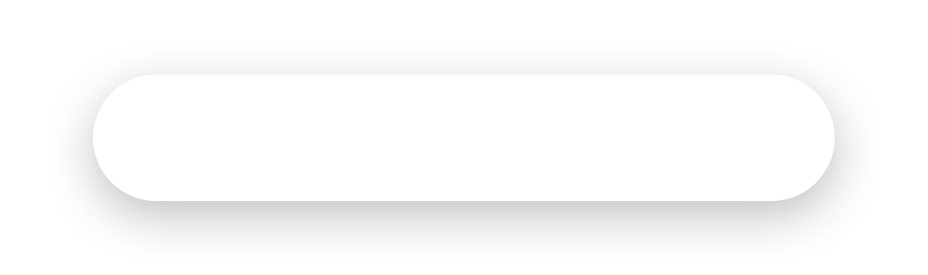 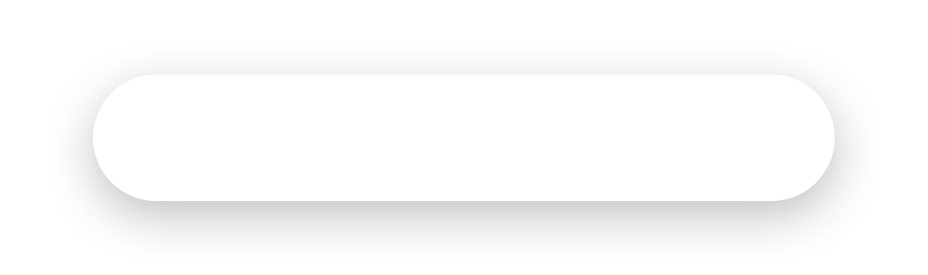 Landing Page(s) or Microsite
(Versions Included)
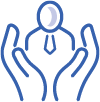 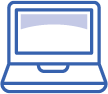 Project Manager Lead
READY TO ENGAGE YOUR EMPLOYEES?
Learn how The Enhanced Retainer delivers tailored communications across multiple channels to ensure every employee stays informed and connected.
Discover more about The Enhanced Retainer